Integrating DICOM RT Import into Slicer 4
Csaba Pinter1,Andras Lasso1, Kevin Wang2
1Laboratory for Percutaneous SurgerySchool of Computing, Queen’s University, Canada2UHN Toronto, Canada
Background - SlicerRT
Common software platform for adaptive radiotherapy
Built upon existing open-source visualization and analysis tools
Funded by the SparKit project (CCO ACRU)http://www.assembla.com/spaces/sparkit
Address common needs of OCAIRO investigators
Support collaboration through sharing valuable algorithms and datasets, and address shortcomings of existing proprietary RT toolsets
Laboratory for Percutaneous Surgery (The Perk Lab) – Copyright © Queen’s University, 2012
- 2 -
[Speaker Notes: SlicerRT = Common software platform for adaptive radiotherapy, built upon existing open-source visualization and analysis tools to support collaboration through sharing valuable algorithms and datasets, and address shortcomings of existing proprietary RT toolsets 
CCO ACRU = Cancer Care Ontario, Applied Cancer Research Unit]
First step:DICOM RT import in Slicer4
RT Structure Set IOD
Import
Visualization (contours)
Edit (editor, transform)
RT Dose IOD
Dose grid
Import
Visualize (color coded image)
Laboratory for Percutaneous Surgery (The Perk Lab) – Copyright © Queen’s University, 2012
- 3 -
First step (cont.):DICOM RT import in Slicer4
RT Dose IOD
Isodose curve
Import
Compute
Visualize (isodose curves, points)
DVH
Import
Compute
Visualization (histogram)
Laboratory for Percutaneous Surgery (The Perk Lab) – Copyright © Queen’s University, 2012
- 4 -
Design – Fundamental question
Create new loadable module with GUI
Use Plastimatch CLI modules
Use DICOM module in Slicer
Extend CTK
Create hidden loadable module that acts as a plugin for the DICOM module
Use DCMTK containing DCMRT
Minor changes in CTK and the DICOM module
Laboratory for Percutaneous Surgery (The Perk Lab) – Copyright © Queen’s University, 2012
- 5 -
Create a new loadable module
User perspective
Different module for non-RT and data containing RT
More clicks
Design
Use Slicer’s DICOM Database
Libraries to use
DCMTK (including DCMRT)?
Plastimatch?
Laboratory for Percutaneous Surgery (The Perk Lab) – Copyright © Queen’s University, 2012
- 6 -
[Speaker Notes: - Creating something new always increases complexity and takes more workload]
Use Plastimatch CLI modules
User perspective
Different module for non-RT and data containing RT
More clicks
Design
Use Slicer’s DICOM Database from CLI module?
Used library
DCMTK (including DCMRT)?
Laboratory for Percutaneous Surgery (The Perk Lab) – Copyright © Queen’s University, 2012
- 7 -
Extend Slicer’s DICOM module
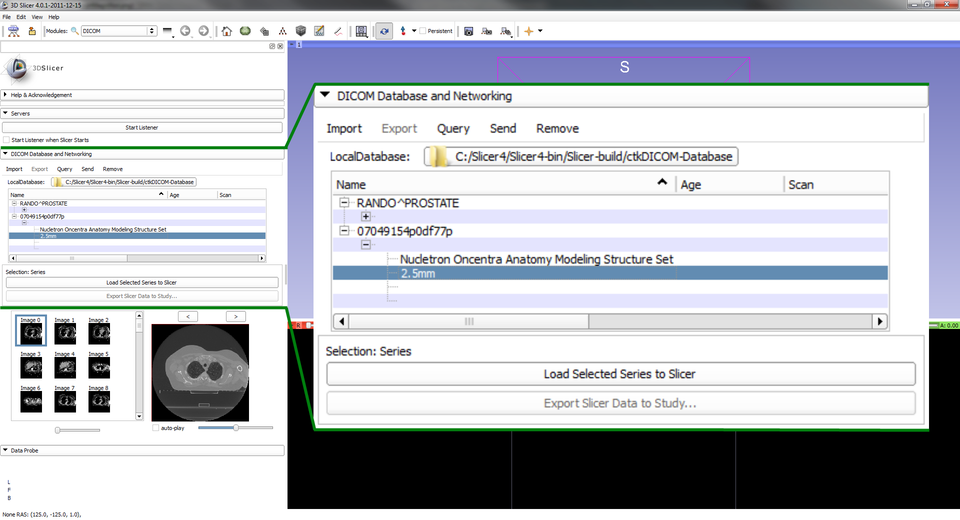 User perspective
Existing module
Design
RT-specific codeis added in CTKclasses
Could grow uncontrollably
Used libraries
DCMTK - already used
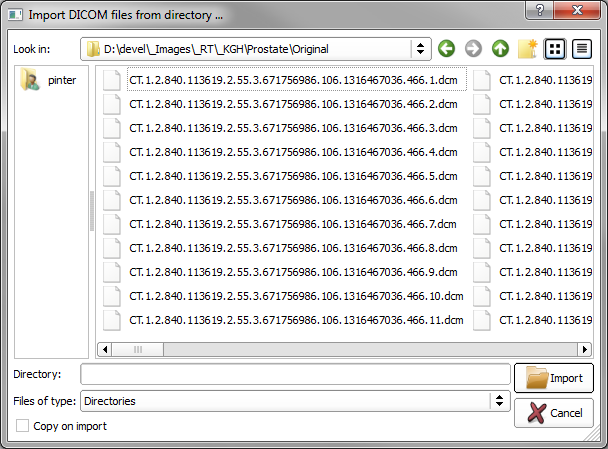 Laboratory for Percutaneous Surgery (The Perk Lab) – Copyright © Queen’s University, 2012
- 8 -
[Speaker Notes: No extra clicks
Load one file instead of a directory may be necessary (minor GUI change in the DICOM module)]
Create hidden loadable module as a plugin for the DICOM module
User perspective
Use the DICOM module in Slicer
Design
Use Slicer’s DICOM Database
Called by DICOM module when encountering RT
Improve DICOM tree to show RT entity names
Used library
DCMTK (including DCMRT)
Laboratory for Percutaneous Surgery (The Perk Lab) – Copyright © Queen’s University, 2012
- 9 -
[Speaker Notes: No extra clicks
Load one file instead of a directory may be necessary (minor GUI change in the DICOM module)]
Slicer DICOM module – Sequence 1/3
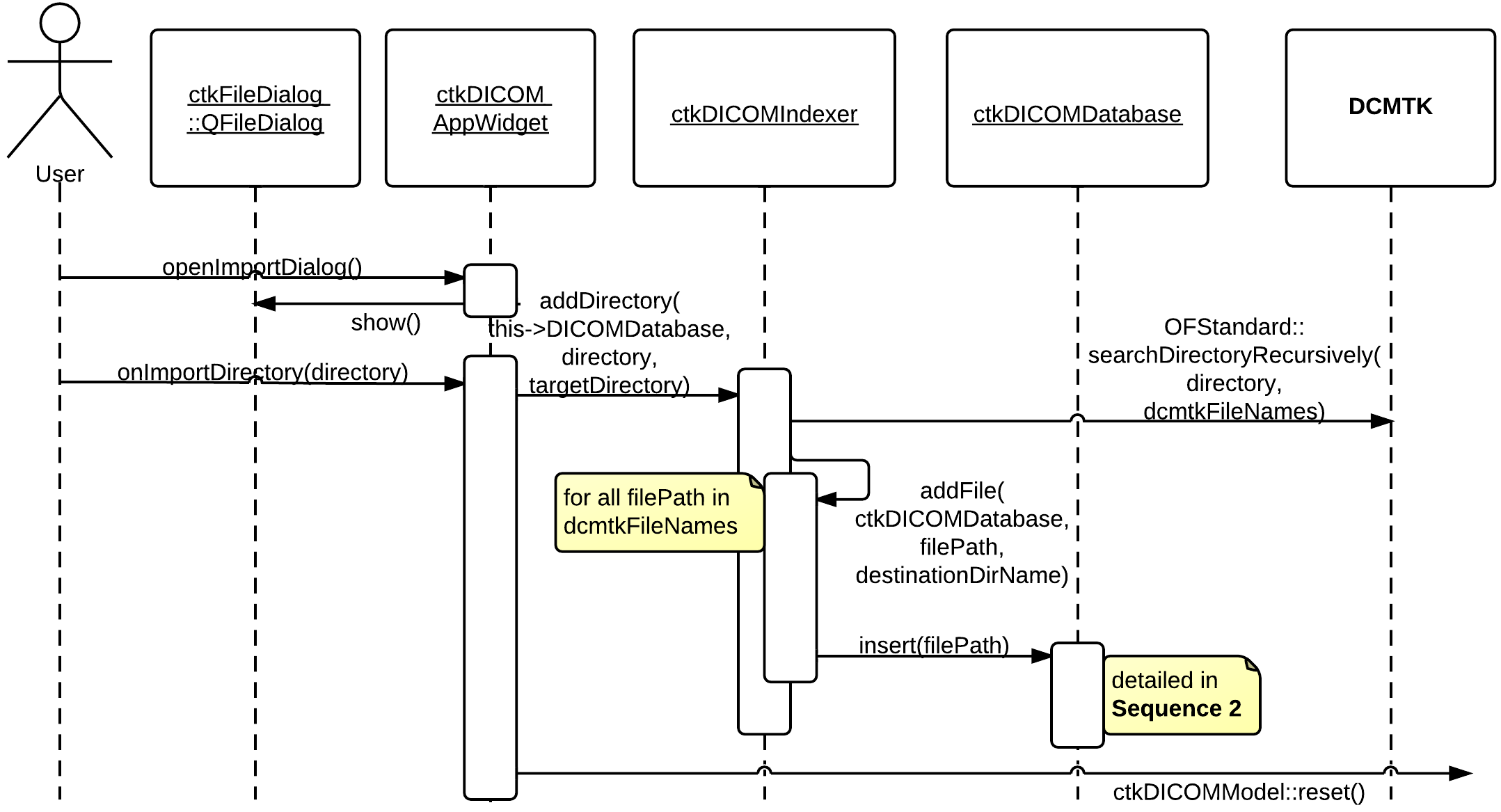 Laboratory for Percutaneous Surgery (The Perk Lab) – Copyright © Queen’s University, 2012
- 10 -
Slicer DICOM module – Sequence 2/3
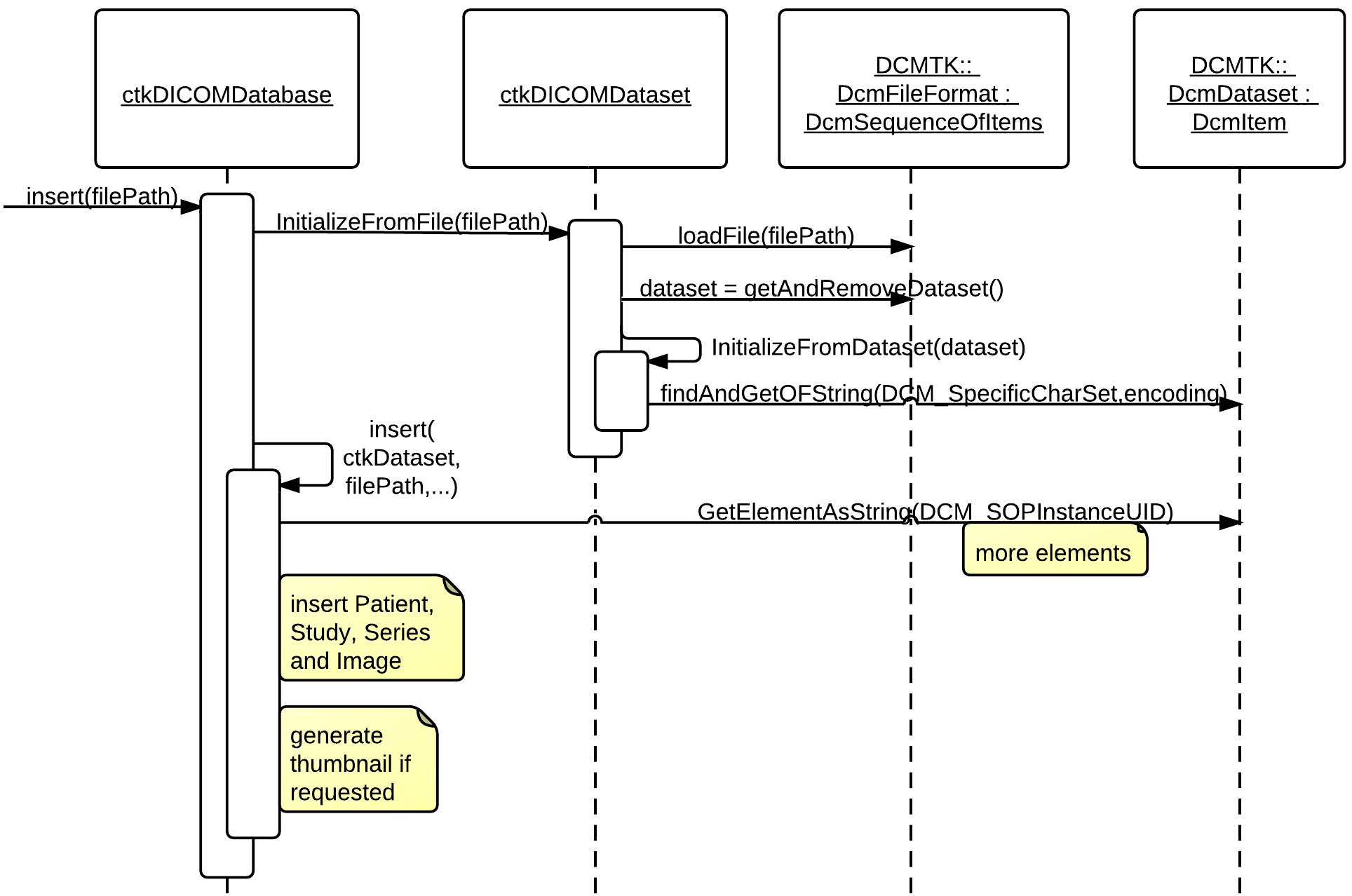 Add RTEntities?
Laboratory for Percutaneous Surgery (The Perk Lab) – Copyright © Queen’s University, 2012
- 11 -
[Speaker Notes: Entity = Information Entity: that portion of information defined by a Composite IOD which is related to
one specific class of Real-World Object]
Slicer DICOM module – Sequence 3/3
Handleothertypes
Laboratory for Percutaneous Surgery (The Perk Lab) – Copyright © Queen’s University, 2012
- 12 -
[Speaker Notes: Other type = non-volume]
Design - Data representation
RT Structure set
Option 1: Label mapvtkMRMLVolumeNode
Option 2: SurfacevtkMRMLModelNode
Option 3: Series of contoursvtkMRMLAnnotationContourNode?
Option 4: Co-existing multiple representationConversion is necessary among them
Laboratory for Percutaneous Surgery (The Perk Lab) – Copyright © Queen’s University, 2012
- 13 -
[Speaker Notes: Structure set representation might be optional with the possibility of conversion (slow + contour->surface/labelmap is very difficult)]
Design - Data representation (cont.)
RT Dose
2D or 3D dose grids:vtkMRMLVolumeNode
Groups of named or unnamed dose points:vtkMRMLAnnotationFiducialNode?
Dose-volume histograms (DVH)New generic chart MRML node?
Isodose curves
vtkMRMLModelNode
vtkMRMLAnnotationContourNode?
Laboratory for Percutaneous Surgery (The Perk Lab) – Copyright © Queen’s University, 2012
- 14 -
Discussion
How to add handling of the new entities in CTK?
Notifyable loadable module?
How to represent the data in Slicer? (which MRML nodes to use)
Conversion issues between the representations 
Contour → Volume/Surface
Manual or automatic
Are RT specific modules expanded during import or just on load in the treeview?
Laboratory for Percutaneous Surgery (The Perk Lab) – Copyright © Queen’s University, 2012
- 15 -
Thank you!
Laboratory for Percutaneous Surgery (The Perk Lab) – Copyright © Queen’s University, 2012
- 16 -